QUALITY CONTROL IN HOMOEOPATHY
Instructions for quality control given in aphorisms 264 and 265 in sixth edition of  Organon of  Medicine

Quality control should not only be tested at the end but must be carried out from the moment of receipt of raw material, right through process of manufacturing till the final packaging
Quality Control procedures are 
procedures for standardization, by which
the quality of a commodity may be 
assessed by ascribing numerical values. 

The quality should not only be tested 
at the end but must be carried out right 
from the moment of receipt of raw 
materials, right through processing, 
till the final packaging.
OBJECTIVES OF QUALITY CONTROL
The finished product must comply with quality specifications in H.P.I
Contain correct ingredients in the correct proportions
Is of the required purity
Has been correctly manufactured as specified in different pharmacopoeias
Is enclosed in a proper container
Bears the correct label
Is properly stored so that its quality is maintained
STANDARDISATION
Is the process of selecting or making the drug and medicine in uniform standards as mentioned in the Homoeopathic pharmacopoeia. Standardisation is done for
1)Finished products like mother tinctures, triturations and dilutions
2)Raw materials like plant, animal and chemical sources
3)Vehicles
4)Packing and labeling materials
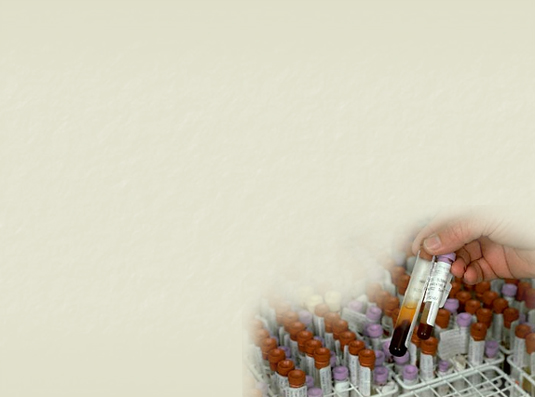 Quality Control includes analytical 
testing of finished product and also 
assessment of all operations beginning 
with receipt of raw materials and 
continuing throughout the production 
and packaging operations, finished 
product testing, documentation, 
surveillance and distribution.
STANDARDIZATION OF    HOMOEOPATHIC PRODUCTS
In India, Drugs and Cosmetics Act 1940 
controls quality of homoeopathic 
medicines. 
The Homoeopathic Pharmacopoeia 
Laboratory (HPL) was established in 1975 
under the Ministry of Health and Family 
Welfare, Government of India as a quality 
monitoring apex body. Main function is to set  standards and drug testing at national level
Worked out standards are released in
form of Homoeopathic Pharmacopoeia 
of India (HPI). 

The problems of quality control with 
homoeopathic potencies serve one of 
the areas of greatest challenge.
The extremely high dilutions of 
homoeopathic potencies make it almost 
impossible to apply analytical tests by 
conventional methods in the laboratory.

Only mother tinctures, apart form the 
raw material are subjected to a 
comprehensive analysis, 
both qualitative and quantitative.
PARAMETERS FOR QUALITY CONTROL
MATERIALS TO BE STANDARDISED
Raw  materials
Finished products
Packaging materials – containers, cartons, labels
Vehicles
MEN
Persons involved in manufacturing and packing the product has significant role in quality of medicines
Attitudes, motivation and desire of men working in manufacturing unit is not proper the quality of medicines tend to be doubtful. 
Reliability of the product depend upon the sincerity of the staff as the homoeopathic medicines are difficult to evaluate
EQUIPMENTS
   Must  be accurate and capable of reproducing quality
ENVIRONMENT
   Under which raw materials are stored, manufactured and packed must be hygienic
	Contamination with pollutants may deteriorate the quality of products
METHODS
Methods employed for the manufacture of homoeopathic medicines must be in conformation to Hahnemannian standard
Increased demand of medicines have resulted in introduction of modified techniques of preparation
Hahnemann’s original procedures should be followed as far as possible
Pharmacopoeial guidelines for identification, collection, preservation, preparation and analysis must be followed
INFRASTRUCTURE
	Should be constructed as per GMP (Good  Manufacturing Practices) Rules
QUALITY CONTROL SECTIONS
RAW  MATERIAL  AND VEHICLES
IN  PROCESS  QUALITY  CONTROL
		Includes every step of the preparation of medicines from raw materials to finished products
FINISHED  PRODUCTS
STORAGING  AND PACKAGING
STANDARDS FOR QUALITY CONTR0L
PHYSICAL  STANDARD
   1) Estimation of physical standards like
	BP, MP, PH, Refractive index, Optical rotation
   2) Noting the external morphological appearance of the drug substance like size, shape, odour, taste, colour
CHEMICAL STANDARD
Quantitative estimation of chemical constituents in drug
Impurities present in drug substance 
Limit test for arsenic, lead, sulphur
Absence of adulterants in vehicles like SL, Oils
Determination of acid value, iodine value, ester value
Quantitative determination of alcohol content in mother tincture and dilutions
BIOLOGICAL STANDARD
Estimation of effect of the drug or it’s different constituents on living organism
The extent of neutralising or preventing action of the medicine against the specific activity of bacteria or other toxins
Effect of drug on organs like heart, kidney, uterus, muscles, sugar metabolism, changes in blood
METHODS OF EVALUATION
ORGANOLEPTIC   EVALUATION
MICROSCOPIC   EVALUATION
PHYSICAL  EVALUATION
CHEMICAL  EVALUATION
BIOLOGICAL  EVALUATION
ORGANOLEPTIC EVALUATION
Evaluation of drug substance by means of sense organs like  eyes, tongue, nose and skin. It includes macroscopic appearance, odour, taste, external morphological appearance and feel of drug to touch. Evaluation method includes
   1)Determination of shape and size of drug
Aconite – conical
Allium cepa – bulb
Zingiber officinalis – rhizome with nodes
2)External  colour of the drug substance
      May be white, yellow, brown, red, orange or brownish black. Standardised according to instructions of inter-society  colour council
3)External markings like furrows, wrinkles, ridges
 4)Fractures – To study the way how the plant breaks when subjected to pressure
 5)Odour – camphora, asafoetida, curcuma longa, naphthelene, nut meg
ALLIUM CEPA BULB
SARSAPARILLA
ALLIUM SATIVUM
ACONITUM NAPELUS
ZINGEBER OFFICINALIS
RAPHANUS SATIVUS
MICROSCOPIC EVALUATION
Helps to find out adulterants in powdered plant and animal drugs
Microscopic appearance of drug in sectional view as  well as powdered form is given in the monograph of respective drug in pharmacopoeia. 
Plant parts are made up of tissues. Histology helps to study the arrangement and individual character of these tissues
Powdered drugs  Gives very few microscopic features for identification because normal histology is lost. Powder should be reduced to No 40 size. Plant cells are mostly broken. Cell contents like calcium oxalate, starch, aleurone, oil remain scattered in powder 
Study of stomatal index help to identify the plant
MICROCHEMISTRY
Includes the study of constituents of drugs by chemical methods
A few mg of the powdered drug or histological section of drug is used for chemical analysis
			Analytical test include
 1)Isolation of constituents of drugs by
A)Microsublimation- Small quantity of drug substance subjected to vapourisation and condensation. Crystals are obtained and identified by crystallography
B)Using chemical solvents to dissolve constituents
2)Identification of chemical constituents by
    A)Crystallography
    B)Determination of melting point
    C)Colour reaction test
PHYSICAL EVALUATION
Chromatography
Flourescence  Test – Mother tincture is exposed to UV rays. Eg : Rheum – violet colour, Rouwalfia – blue colour
To find out physical constants like MP, BP, Refractive index, Optical rotation
CHEMICAL EVALUATION
Determination of values like ester value, saponification value, acid value
Quantitavive estimation of chemical constituents in drugs
Limit tests for arsenic, phosphorus, lead, iron
Determination of adulterants in raw materials and vehicles
Quantitative determination of alcohol content of  mother tincture and homoeopathic dilutions
BIOLOGICAL EVALUATION
Is evaluated by drug proving
Is done to know the sphere of action of drugs
To know the pharmacodynamic action of drug
Action against micro organisms
To know about the functional and structural changes caused by the drug in healthy organisms
SAMPLING
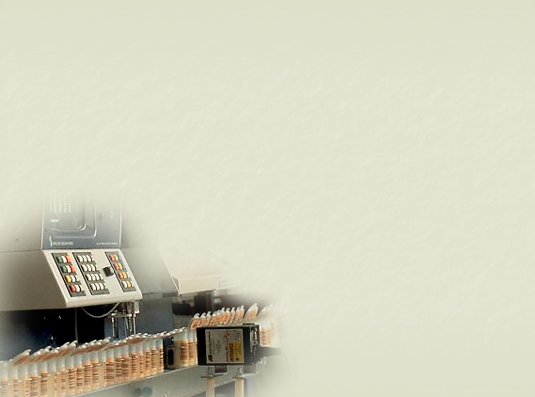 Sampling of raw materials 
is a very significant step in 
the overall quality control.
The attribute is based 
on the sample taken 
and if the sample is not 
a true representative of 
the 'whole' the entire 
process can go astray.
Scientifically a true and ideal sample 
should consist of appropriate number / 
quantity from a batch which will reflect 
the true nature of the entire mass.
METHOD OF OFFICIAL SAMPLING
It is recommended that gross sample of 
	vegetable drugs in which the component 
	parts are over 1cm in any dimension, be 
	taken by hand.

When total weight of drug to be sampled is
	less than 100 kg and more than 1 cm, at least 
	500g constitutes an Official Sample, and shall 
	be taken from different parts of container or 
	containers. If less than 1 cm – 250 g.
When total weight of drug to be sampled is in excess of 100 kg and more than 1 cm, several samples shall be taken by means of a sampler that removes a core from top to the bottom of the container, and mixed and quartered, two of the diagonal quarters being rejected, and the remaining two quarters being combined and carefully mixed and again subjected to a quartering process in the same manner until two of the quarters weigh not less than 500 g which later quarters shall constitute an Official Sample. If less than 1 cm – 250 g.
When the total weight of the drug 
	to be sampled is less than 10 kg, 
	it is recommended that the above 
	described method be followed, 
	but that somewhat smaller quantities 
	be withdrawn and in no case shall 
	the final Official Sample weigh less 
	than 125 g.